Asoka Premaratne Piyadi Gamage
from Sri-Lanka
Email;      asokapre@gmail.com
Tele Phone          +94711693441
                             +94766266057
Facebook;           Piyadi Gamage Asoka Premaratne
Linkedin	           Asoka Premaratne
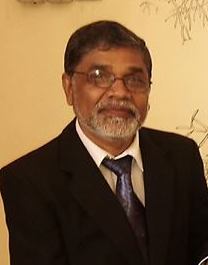 “Fifth International Port Meteorological Officers (PMO) Workshop”,  Vina del Mar, Chile, 20-24 July 2015.
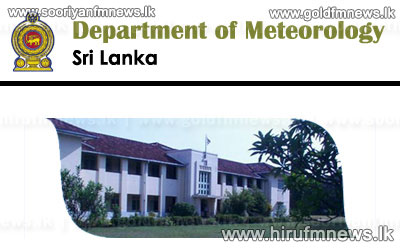 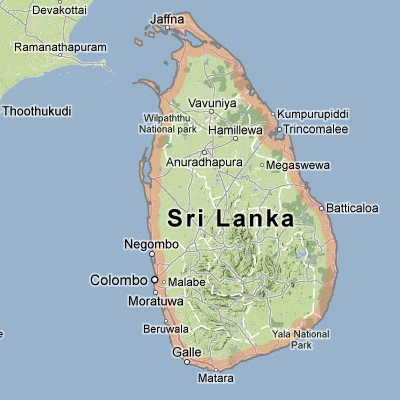 SRI-LANKA
7.0000° N, 81.0000° E
Sri Lanka (formerly Ceylon), a tiny island nation                            south of India in the Indian Ocean, 

Capitals: 		Sri Jayawardenepura Kotte,Colombo
Population: 	20.48 million (2013) World Bank
Continent: 	Asia
President:	Maithripala Sirisena
Official languages: 		Sinhala, Tamil
Country in Asia
started in 1867 under British governors 
the Survey Department was later continued by as the Colombo Observatory after 1909. 
The Colombo Observatory became an independent government department – Department of Meteorology in 1948 
Now it is under the purview of the Ministry of Disaster Management.
Department of meteorology,383,bauddaloka mawatha,Colombo-7,sri-lanka.WWw.meteo.slt.lk+94112694846-7
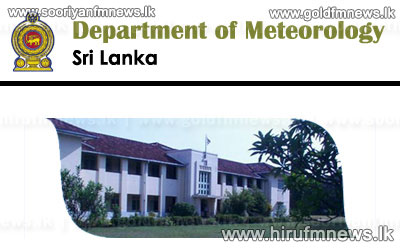 The following major functions are accomplished by the department 

    1. Observing weather elements in conformity with international standards 
2. Provision of weather and climatological services as the national authority 
3. Provision of early warning information/advisories on bad weather and tsunami 
4. Provision of meteorological services to national and international aviation 
5. Maintaining climatological databases 
6. Encouraging study and research in Meteorology and allied subjects 
7. Organizing and contributing to public awareness programs 
8. Provision of limited astronomical and terrestrial magnetism related services.
9.Issuing fleet forecast for Ships and navel personals and issuing bad weather warnings for fisherman via the relevant authorities.
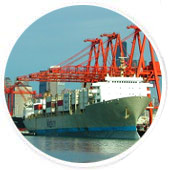 Functions
Meteorological data observed at the observation networks of the Department of Meteorology can be broadly categorized surface meteorological data and upper atmospheric meteorological data
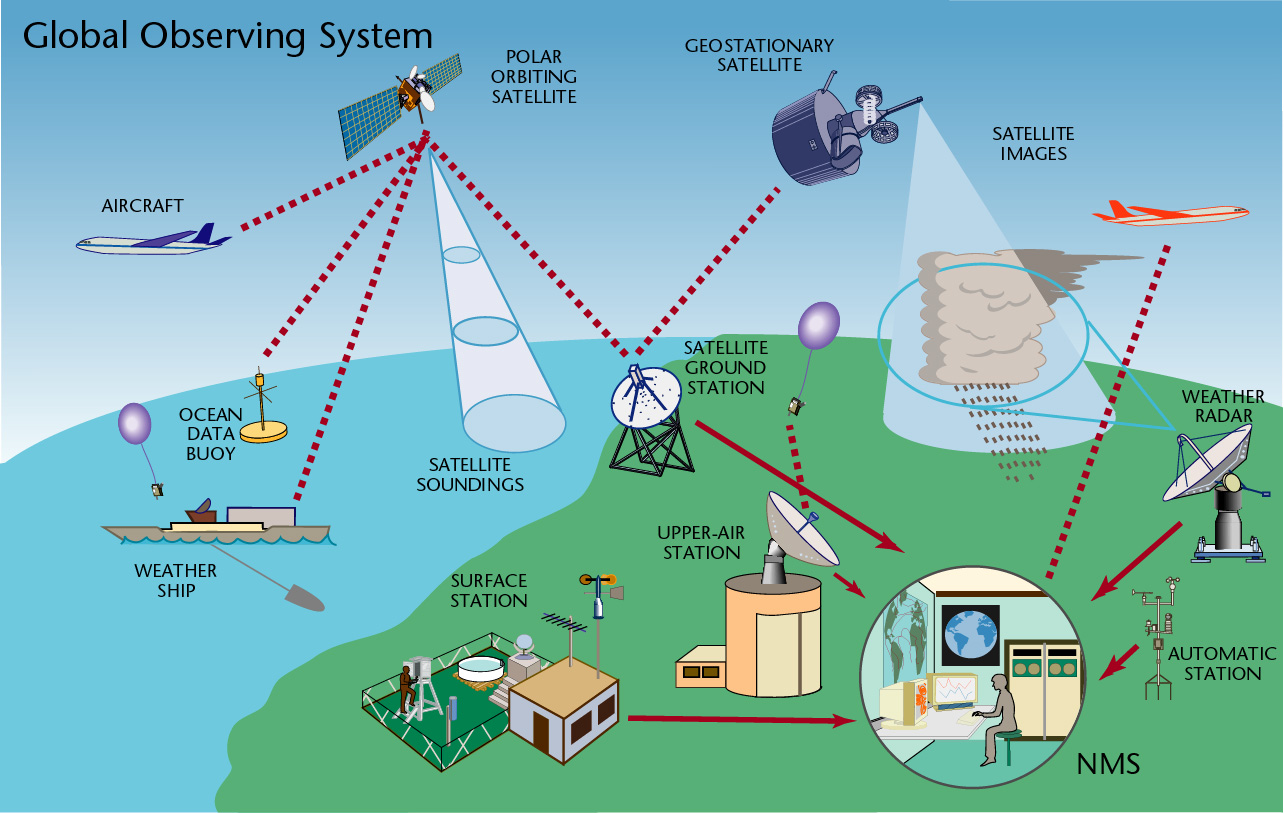 Meteorological Data Network Meteorological Observations
Surface synoptic meteorological observations are made at the regional meteorological stations at 3 hourly intervals. 
observations on rainfall, pressure, temperature, humidity, wind, visibility, weather and clouds have been made at the surface meteorological network stations of the Department of Meteorology. 
In addition to manual observations, self-recording instruments are also used at meteorological stations to record major weather parameters.
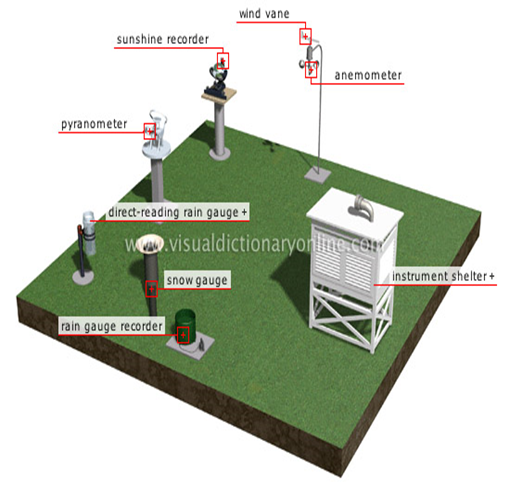 Surface Observations Synoptic Meteorological Information
Rainfall measuring stations were established since 1867 
Nowadays there are 521 rainfall stations functioning under the Department.
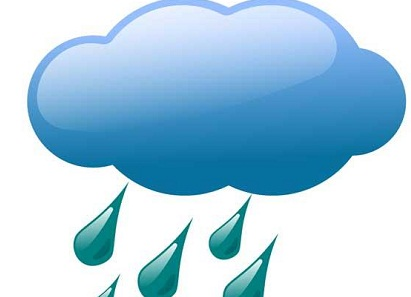 Rainfall Information
Agro Meteorological stations established since 1973.
38 agro Meteorological stations functioning under the department.
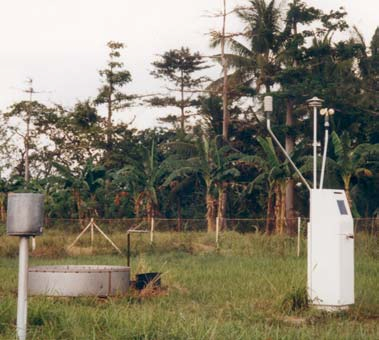 Agro Meteorological Information
In Colombo, upper air observations are made thrice a week at 0600 hours UTC using the radiosonde equipment up to a height of approximately 20 km from the surface. 
The total number of radiosonde observations made during the year 2014 was 148. 
pilot balloon observations are made at Mannar, Hambantota, and Trincomalee and Colombo stations.
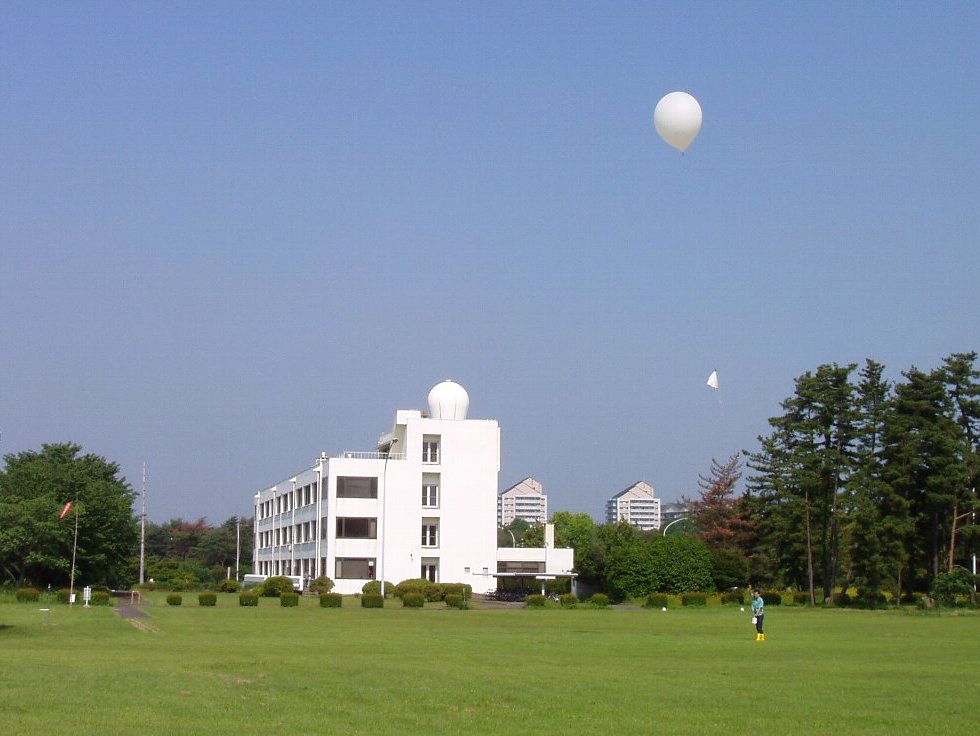 Upper Atmospheric Information
Following additional inquiries have been responded by the National Meteorological Centre during the year 2014. 
Inquiries on weather by Police, Hotels, and Mercantile establishments – 2238 
Inquiries on weather by fishing community - 780 
Interviews on weather by Media - 120 
Certified weather reports - 134
Weather Reports
Meteorological station at Katunayake International Airport has provided the following service to flights that fly through its Flight Information Region during the year 2014: 
Terminal Aerodrome Forecasts (TAF) 1,460 
Meteorological Aerodrome Reports (METAR) 17,028 
Special Observations (SPECI) 628 
Weather Warnings (SIGMET) 154 
Aerodrome Warnings 28 
Flight Folders 25,134 
Area Forecasts 5,945 
Route Forecasts 4,678
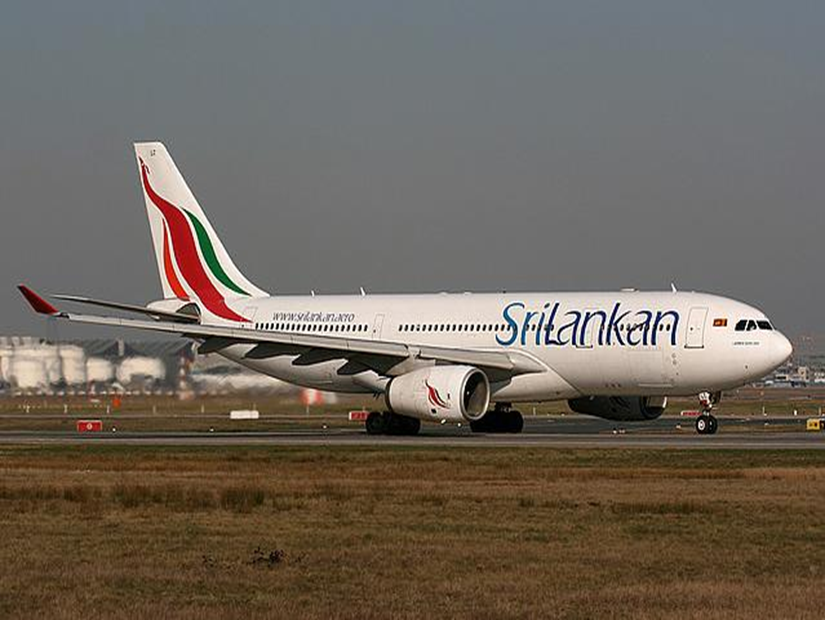 Katunayake International Airport
Details of information provided to aviation community by the Mattala International Airport are briefly given below: 
Terminal Aerodrome Forecast (TAF) 1,460 
Meteorological Aerodrome Reports (METAR) 14,384 
Special Observations (SPECI) 263 9
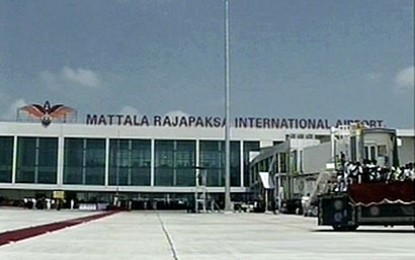 Mattala International Airport
Major task accomplished by this station is to provide meteorological information required for domestic flights and for Sri Lanka Air Force flight operations. Details of the services provided during the year 2014 are stated below: 
Meteorological Aerodrome Reports (METAR) 4,760 
Special Observations (SPECI) 347 
Provision of Surface Pressure to aircrafts 130
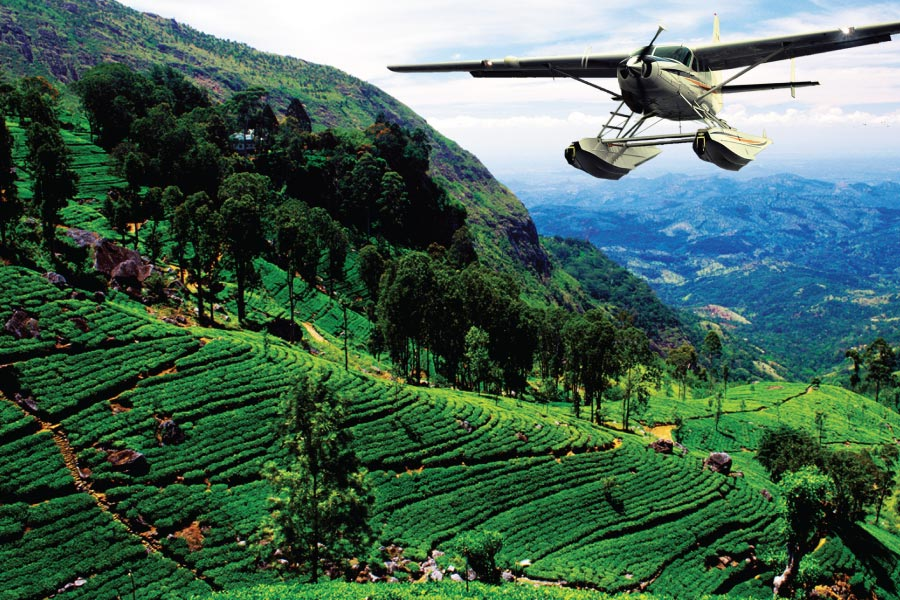 Ratmalana Airport
Shipping reports on meteorological condition of the sea area around Sri Lanka are issued everyday at 10.00 am and 04.00 pm. The total number of shipping reports issued during the year 2014 was 730.
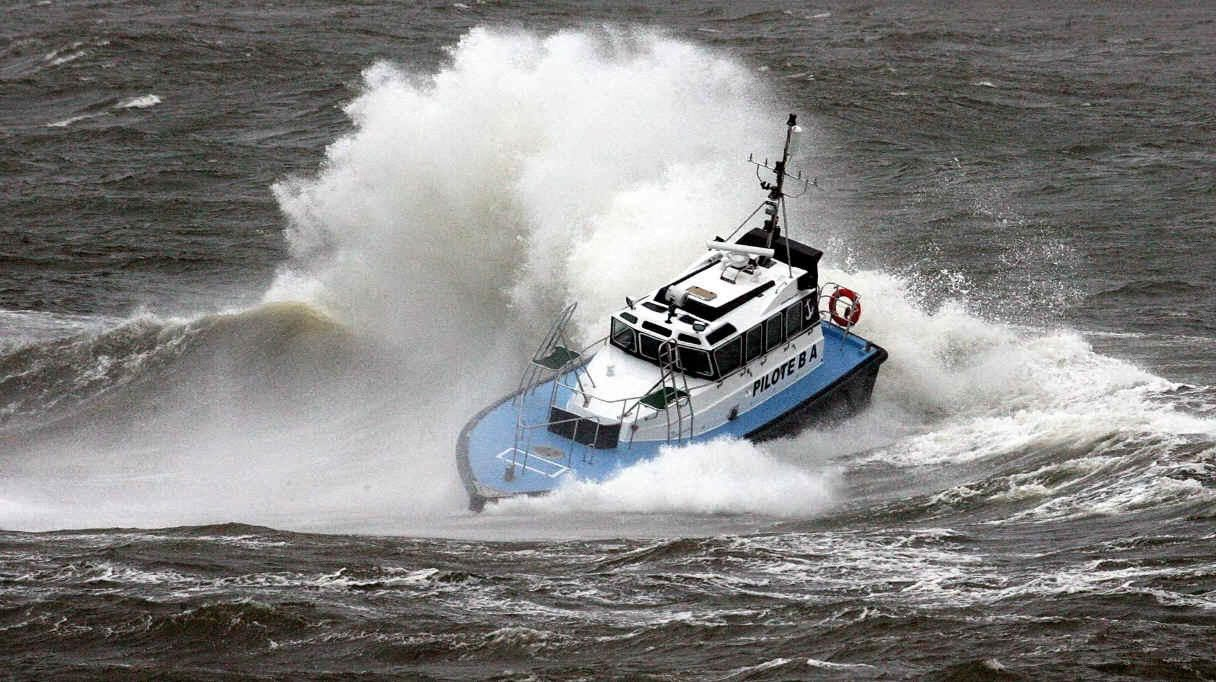 Provision of Meteorological Services for Marine Activities Shipping Report
Fleet forecasts are issued at 06.00am and 04.30pm and contains the weather, sea state and wind conditions of the sea area given in figure below. The total number of Fleet Forecasts issued during 2014 was 730.
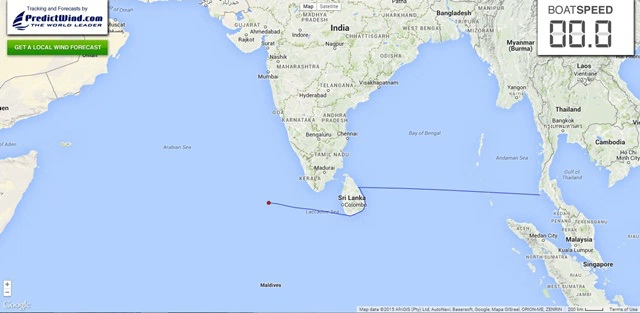 Fleet Forecast
Weather forecast for the sea area of the Southern Indian Ocean, Bay of Bengal and the Arabian Sea is issued for the benefit of multi-day fishing vessels on daily basis. These forecasts are issued with a validity period of 72 hours and are disseminated through Sri Lanka Navy and Fisheries Department. As the issue of this forecast commenced from 01st October 2014 only 92 such reports have been issued by 31st December 2014.
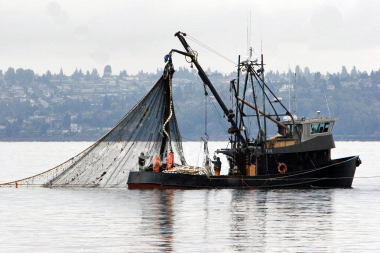 Forecast for Multi-Day Fishing Vessels
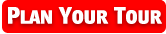 Sri Lanka is strategically located in the Indian Ocean coming on the way of major sea routes. Shipping lines linking Europe, America, Far East, Middle East and Asia pass through the ports of Colombo, Galle and Trincomalee. Sri Lanka is a major and convenient link on these routes.
Shipping
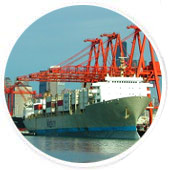 ColomboJAYE Container Terminal of Colombo is fully equipped modern seaport. The 632meters long port has the draught of up to 13 meters making it capable of handling modern container vessels. The terminal facilities are equipped with modern cargo handling equipment. All kind of cargo can be stuffed and destuffed here. Queen Elizabeth Quay Container Terminal is 425 meters long with the maximum draught of 12 meters. Dry dock and bulk handling facilities are available Colombo airports.  
Trincomalee
Trincomalee is considered among the finest natural harbours in the world. It is naturally equipped with unlimited draught and is capable of accommodating even the largest vessels. GalleGalle port can handle two vessels at along-side berths. The port has the facilities of road and rail access. It has well equipped transit sheds.
The Seaports
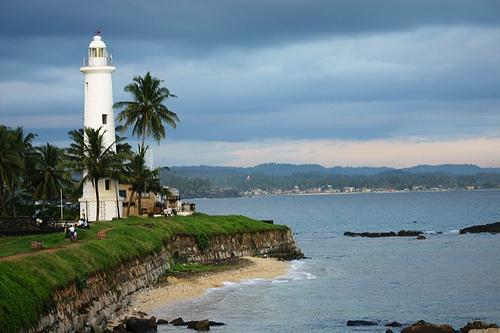 Port Meteorological stations are not established under our department due to lack of staff and lack of funds In Sri-lanka
Future plans to improve  them accordingly to other countries
I suppose this  International Port Meteorological workshop will help for it.
In the mean time 
I may take this opportunity to  thanks to The WMO
And the whole staff engage with WMO
The Chilean government
And the whole staff who engaged with this event in Chile and the staff of embassies 
Sri Lankan government and the Disaster Ministry and DoM Chilean console and the whole staff each and every authorities.
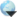 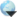 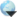 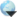 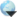 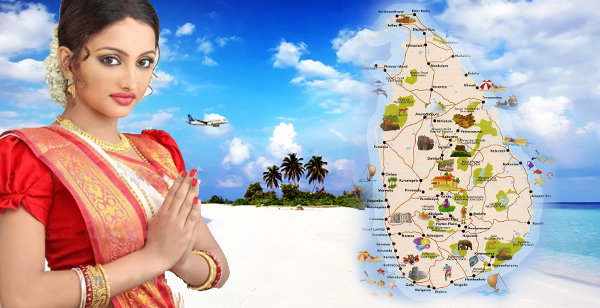 Thank you thank you very much